INVITRO -INVIVO CORELATIONSHIP
Dr. Kalpana
School of Pharmaceutical Sciences, CSJMU
Kanpur.
INVITRO -INVIVO CORELATIONSHIP
An in-vitro in-vivo correlation (IVIVC) has been defined by the U.S. Food and Drug Administration (FDA) as "a predictive mathematical model describing the relationship between an in-vitro property of a dosage form and an in-vivo response".
Generally, the in-vitro property is the rate or extent of drug dissolution or release while the invivo response is the plasma drug concentration or amount of drug absorbed. 
The United States Pharmacopoeia (USP) also defines IVIVC as "the establishment of a relationship between a biological property, or a parameter derived from a biological property produced from a dosage form, and a physicochemical property of the same dosage form". 
		
Typically, the parameter derived from the biological property is AUC or Cmax, while the physicochemical property is the in vitro dissolution profile.
 The main roles of IVIVC are:
To use dissolution test as a surrogate for human studies. 
To supports and/or validate the use of dissolution methods and specifications.
To assist in quality control during manufacturing and selecting
appropriate formulation
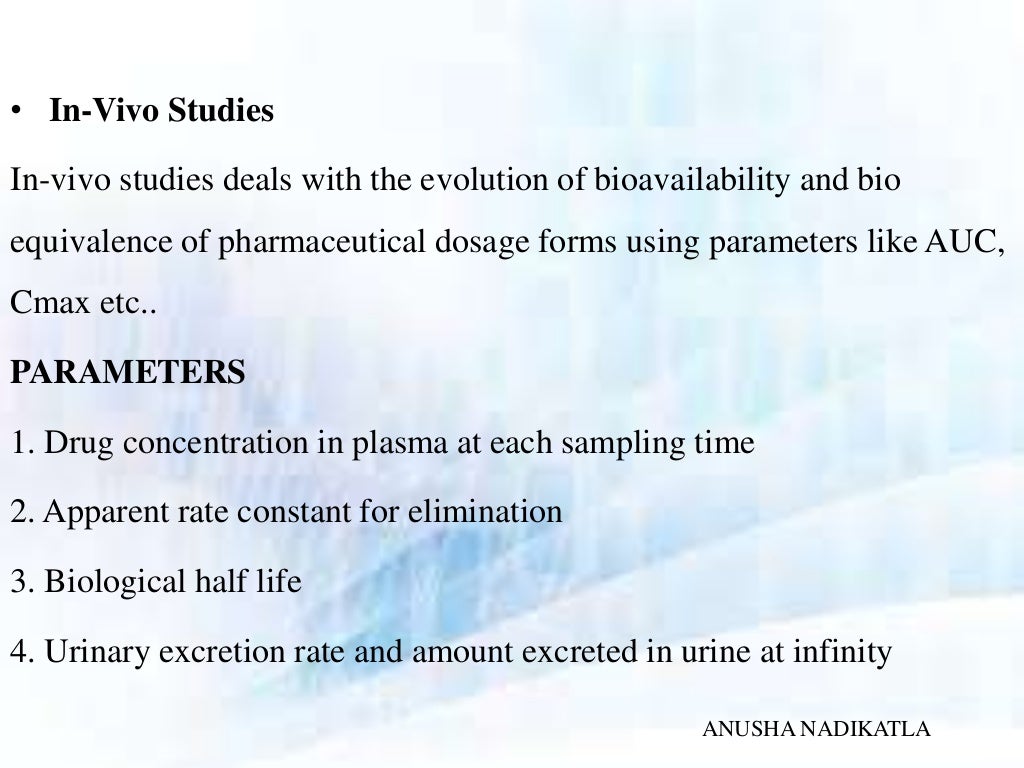 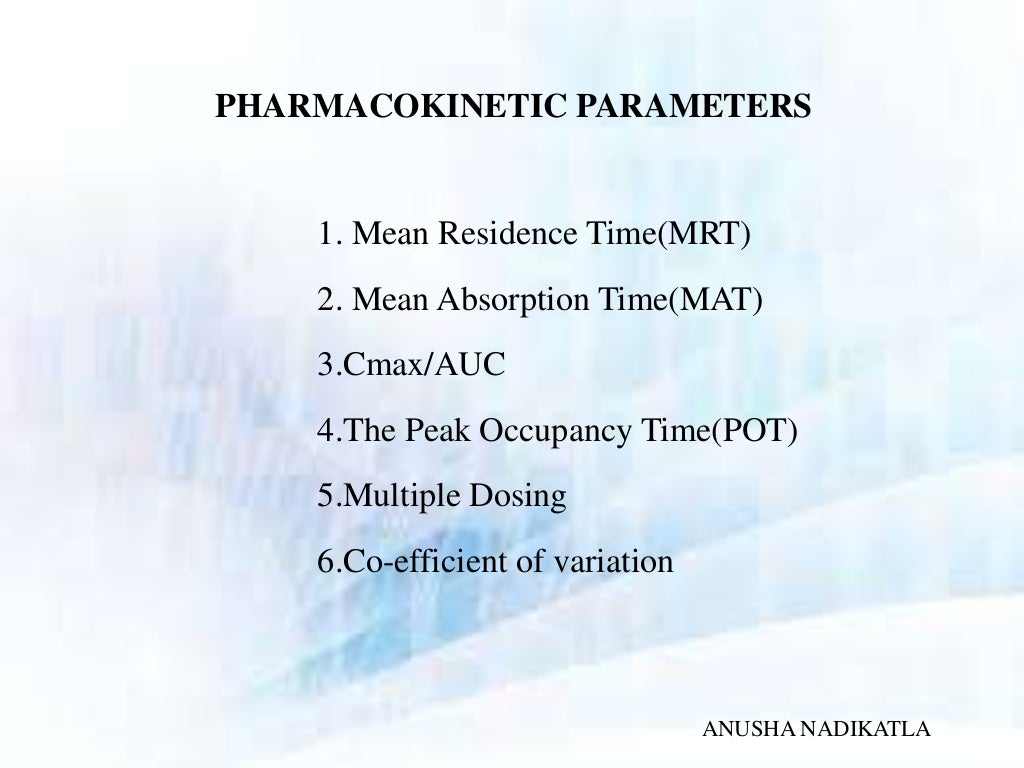 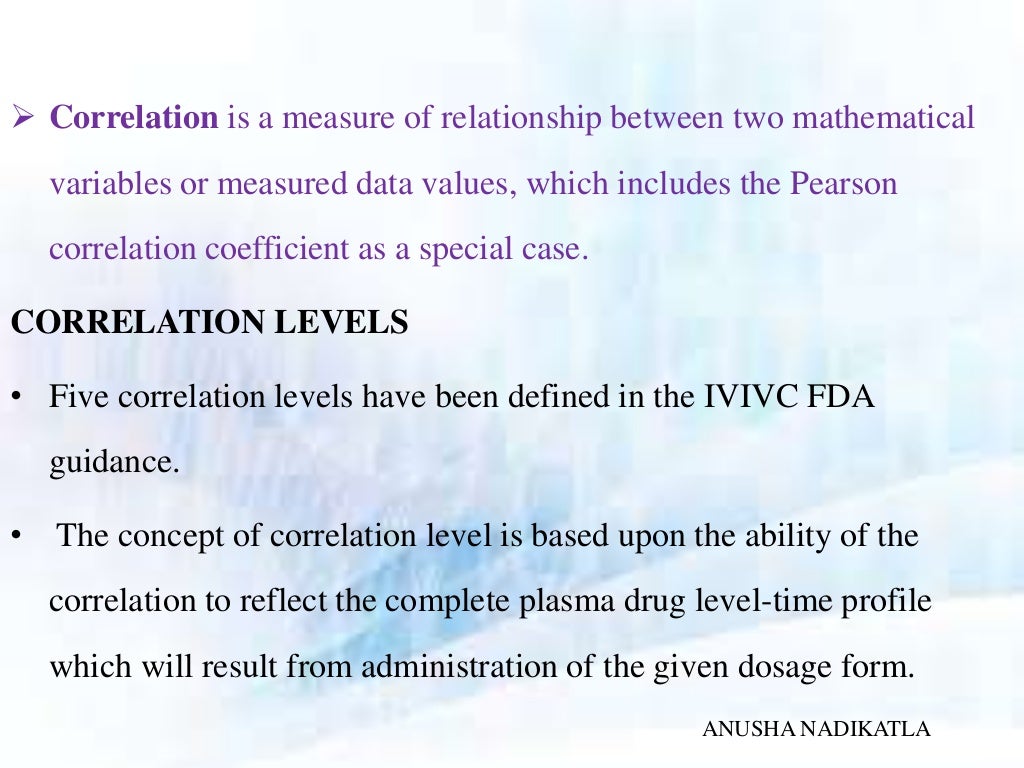 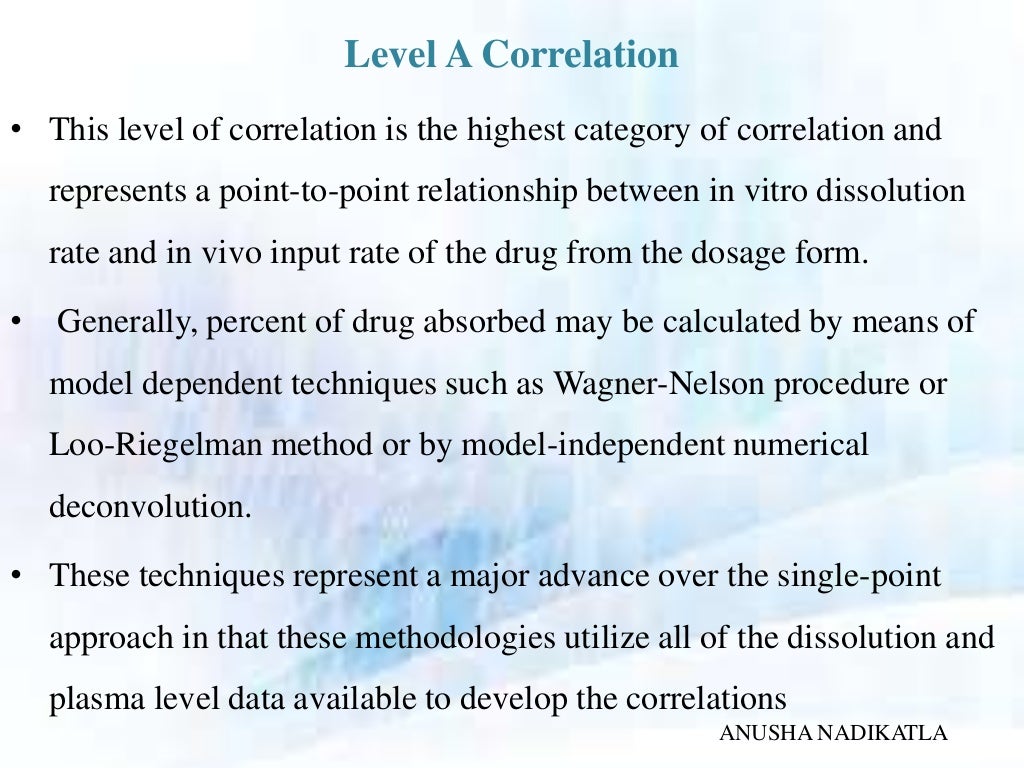 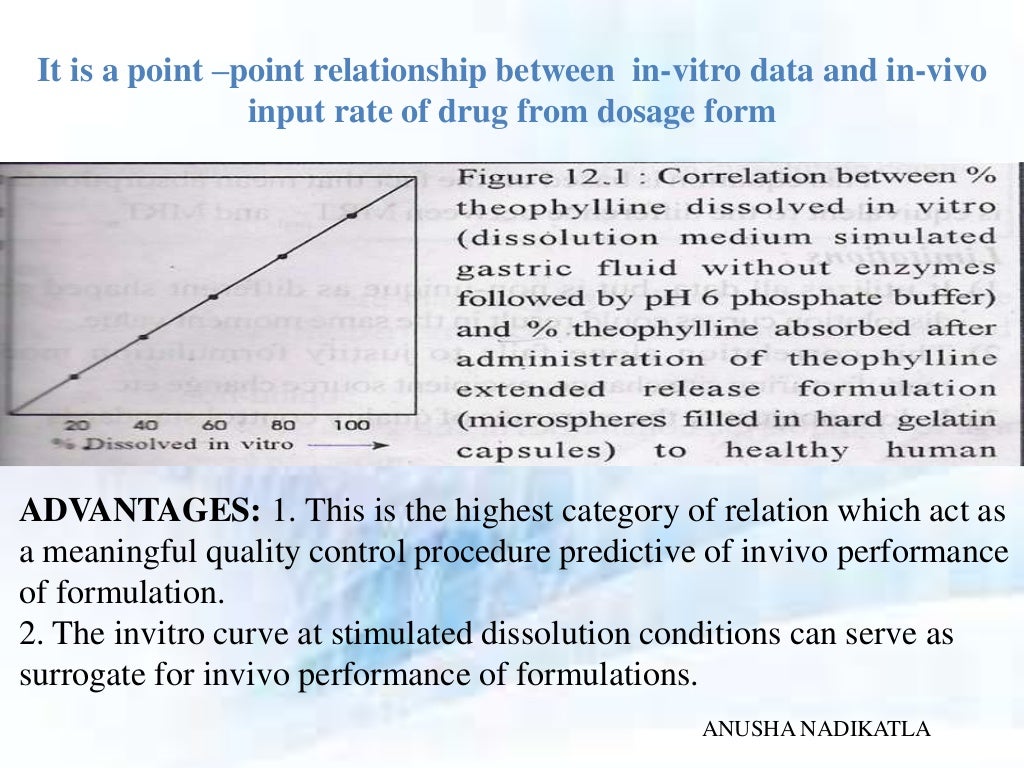 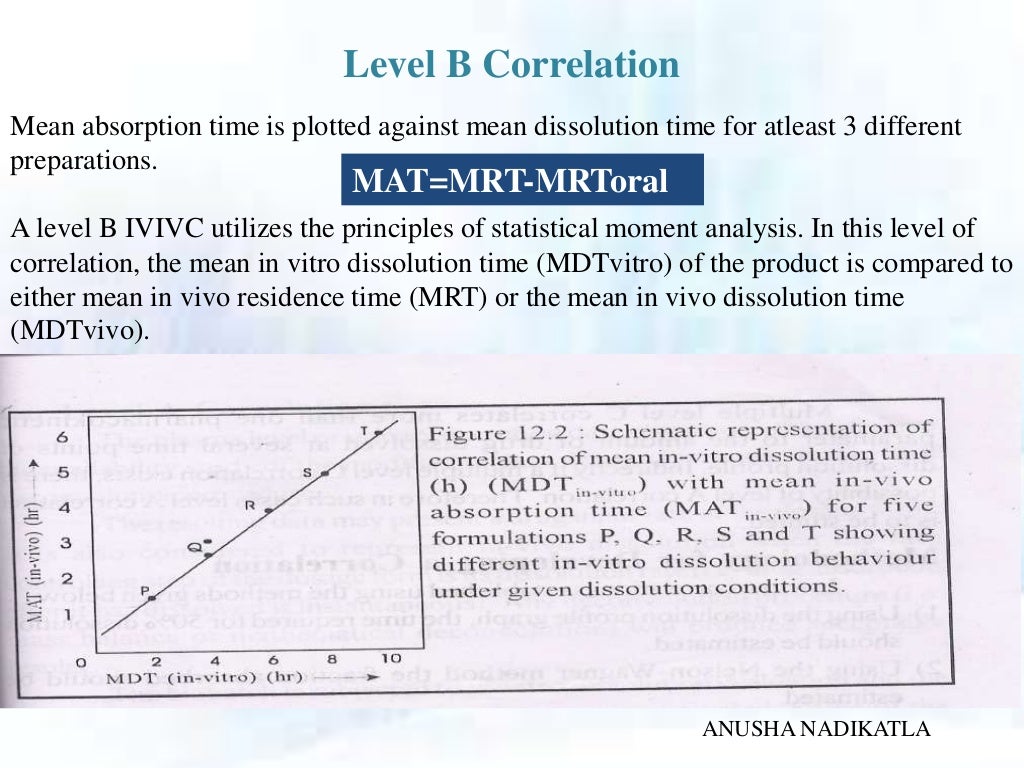 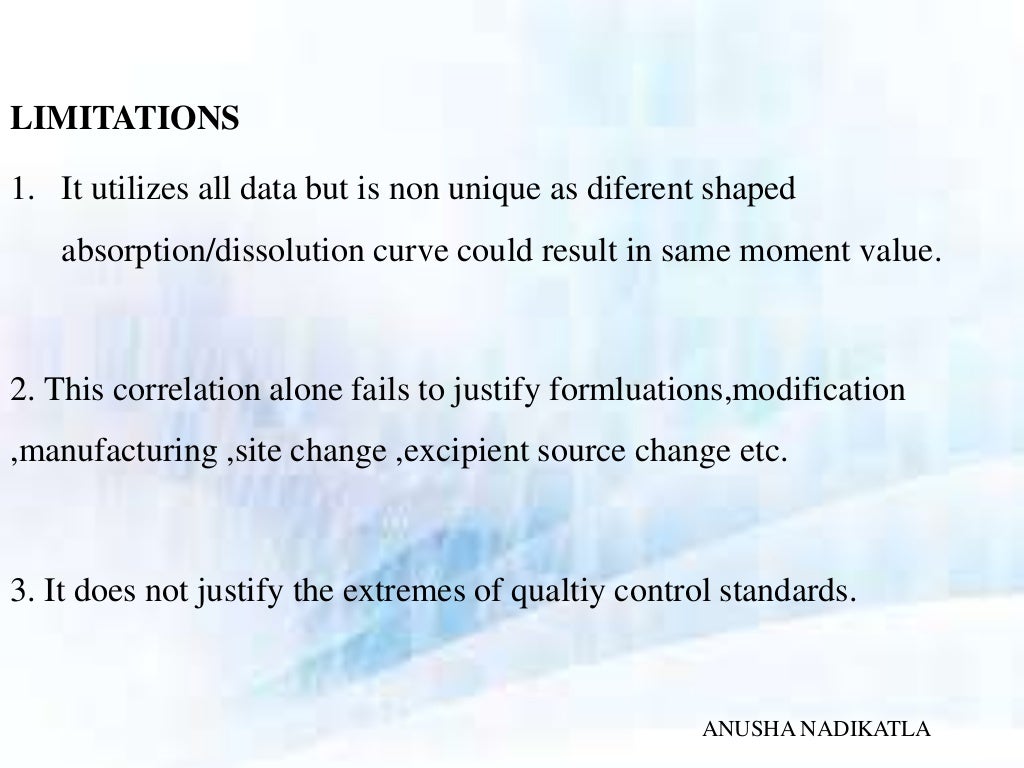 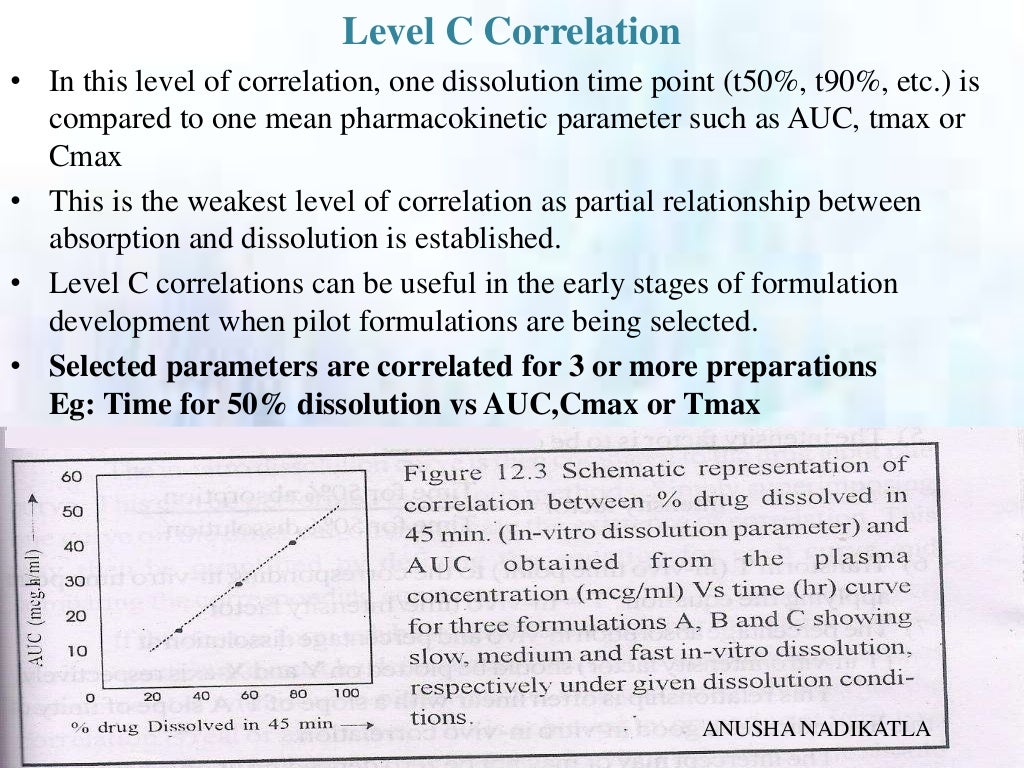 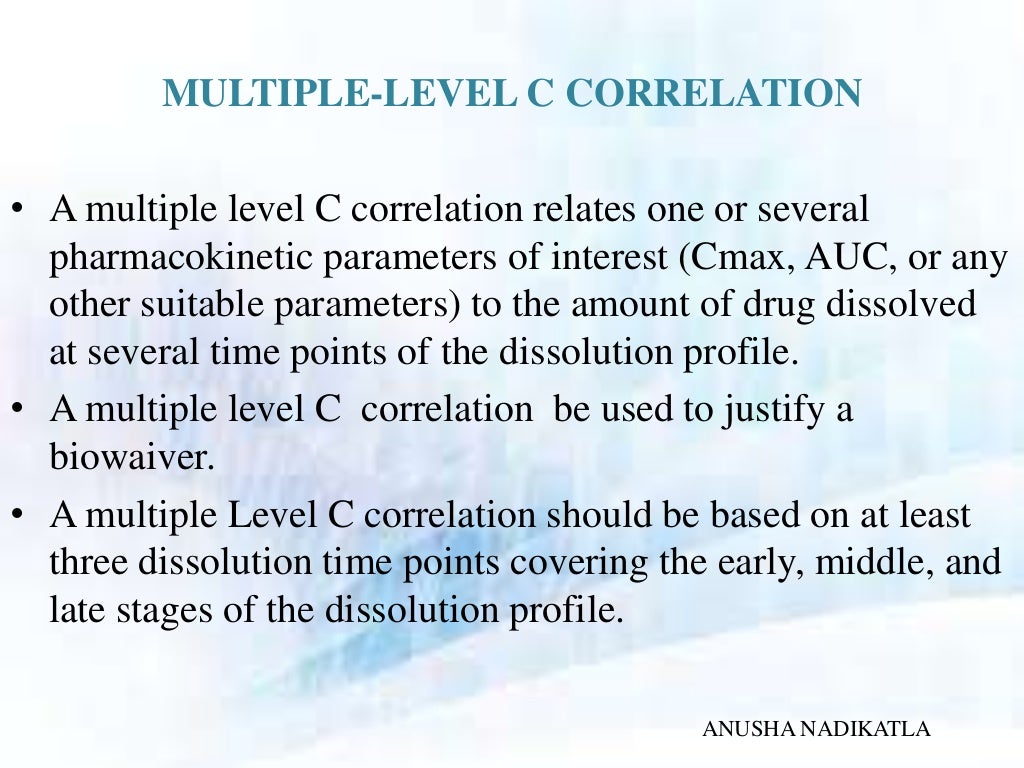 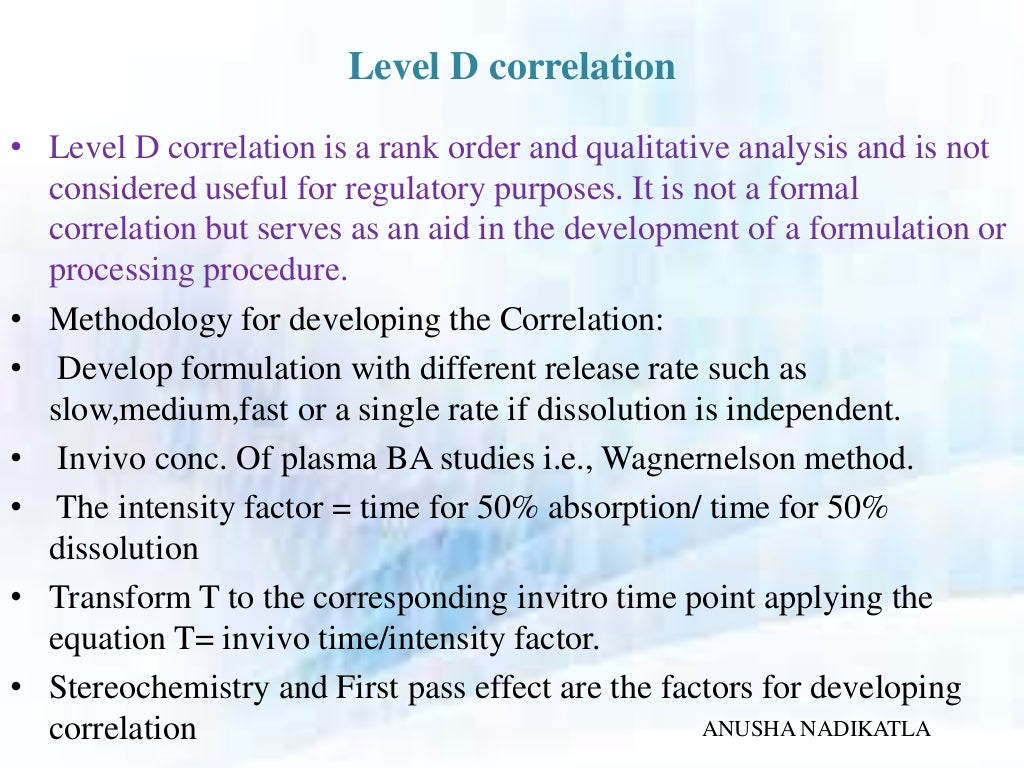 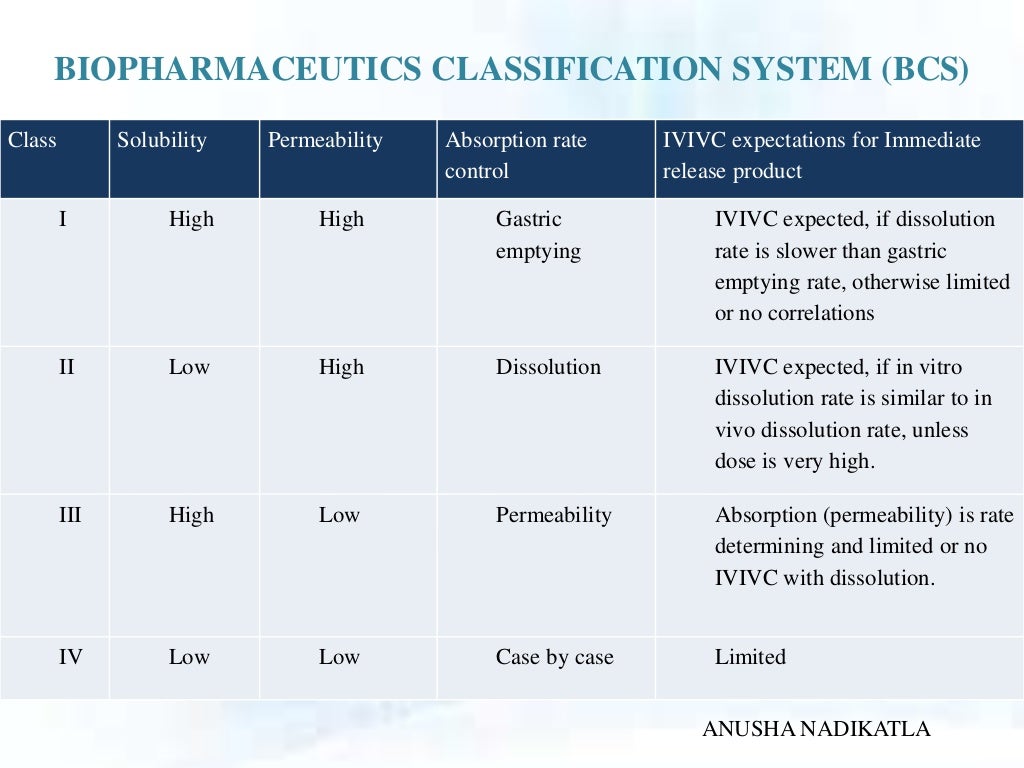 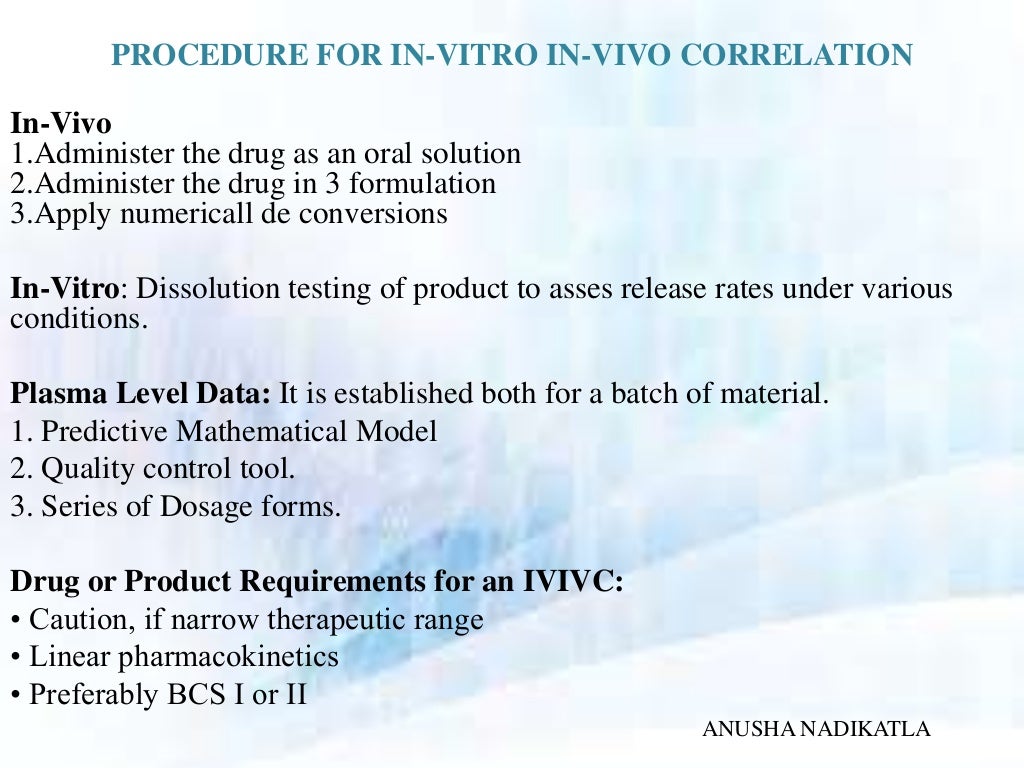 https://www.slideshare.net/ANUSHANADIKATLA/in-vitro-in-vivo-correlation-122984972

BioPharmaceutics and Pharmacokinetics  (Brahamankar and Jaiswal)